Slide title – two-column text
Maecenas faucibus nibh eu neque interdum blandit. Donec ut elit at libero pretium lacinia. Praesent sollicitudin lacus ligula, non consectetur risus fringilla ut. Class aptent taciti sociosqu ad litora torquent per conubia nostra, per inceptos himenaeos. Nam vel lorem risus. Curabitur volutpat tempor leo, rutrum commodo augue rutrum porttitor. Aenean eu enim sed nisi fermentum eleifend mollis vitae mi. Etiam sagittis scelerisque semper.

Duis sed mollis urna, at lobortis lectus. Integer ultricies mauris nec lacinia facilisis. Vestibulum ipsum nisi, fermentum nec justo nec, feugiat congue lacus. Quisque ac vehicula velit.
Praesent nec enim id orci ultricies pretium. Etiam tincidunt at odio consequat lobortis. Duis interdum, risus dictum tristique sollicitudin, sem tortor consectetur dui, a posuere leo velit sed arcu. Mauris auctor leo vitae iaculis consectetur. 

In accumsan erat vel est euismod, eget tempus orci fringilla. Nunc varius, diam sit amet cursus varius, ipsum erat egestas tellus, eu mollis est ante tempor ante.
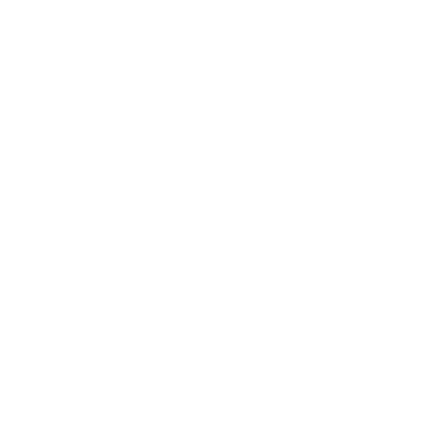 Section title lorem ipsum
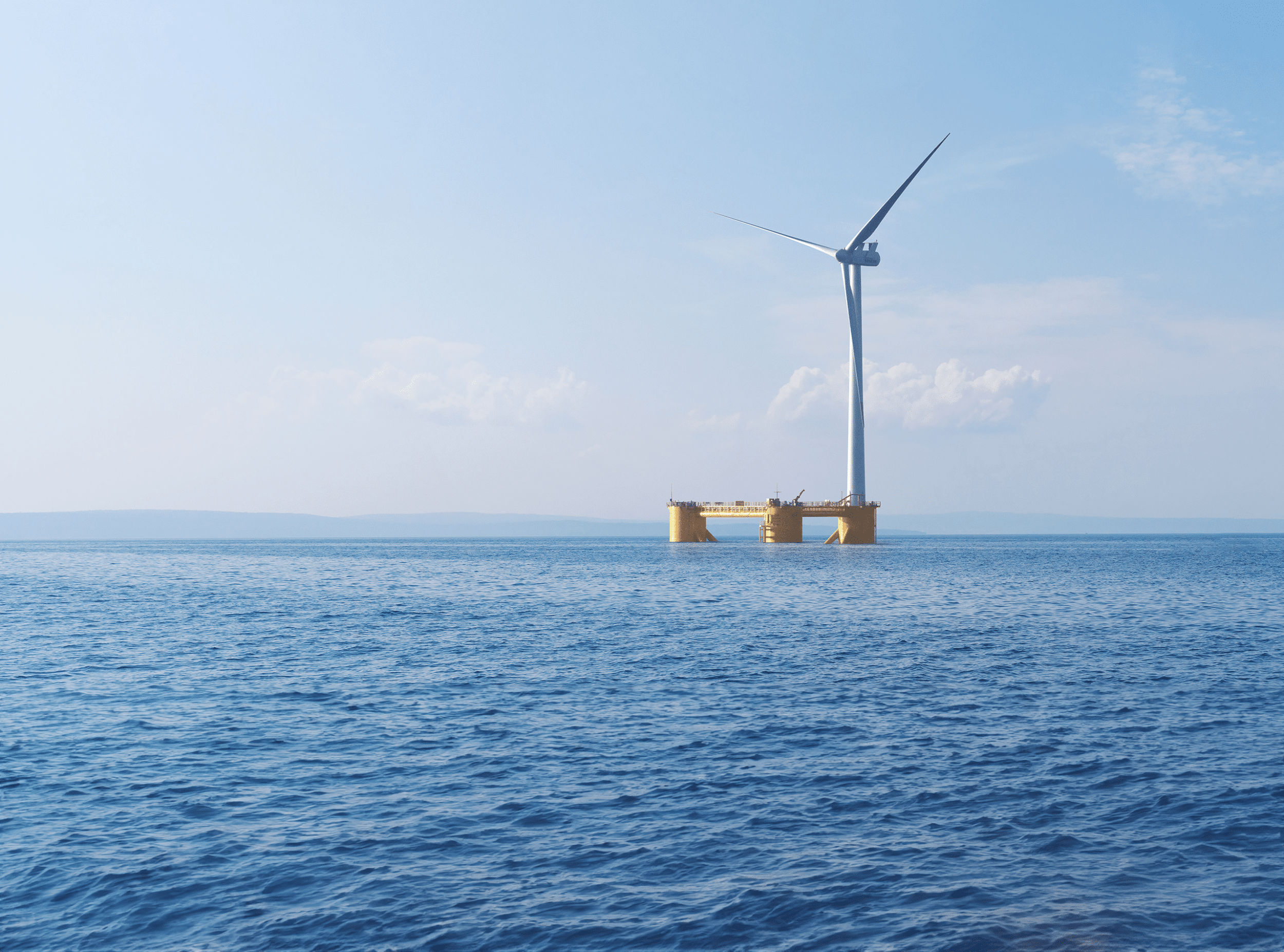 Text + right image
Quisque id purus eget purus euismod rutrum a nec neque. Vivamus eget enim nibh. Sed interdum eros quis diam sollicitudin, nec vulputate nisi eleifend. 

Nulla ullamcorper sapien vitae nulla euismod ultrices. Curabitur aliquam, nulla euismod mollis malesuada, magna massa posuere dui, eu porttitor odio purus a sem.
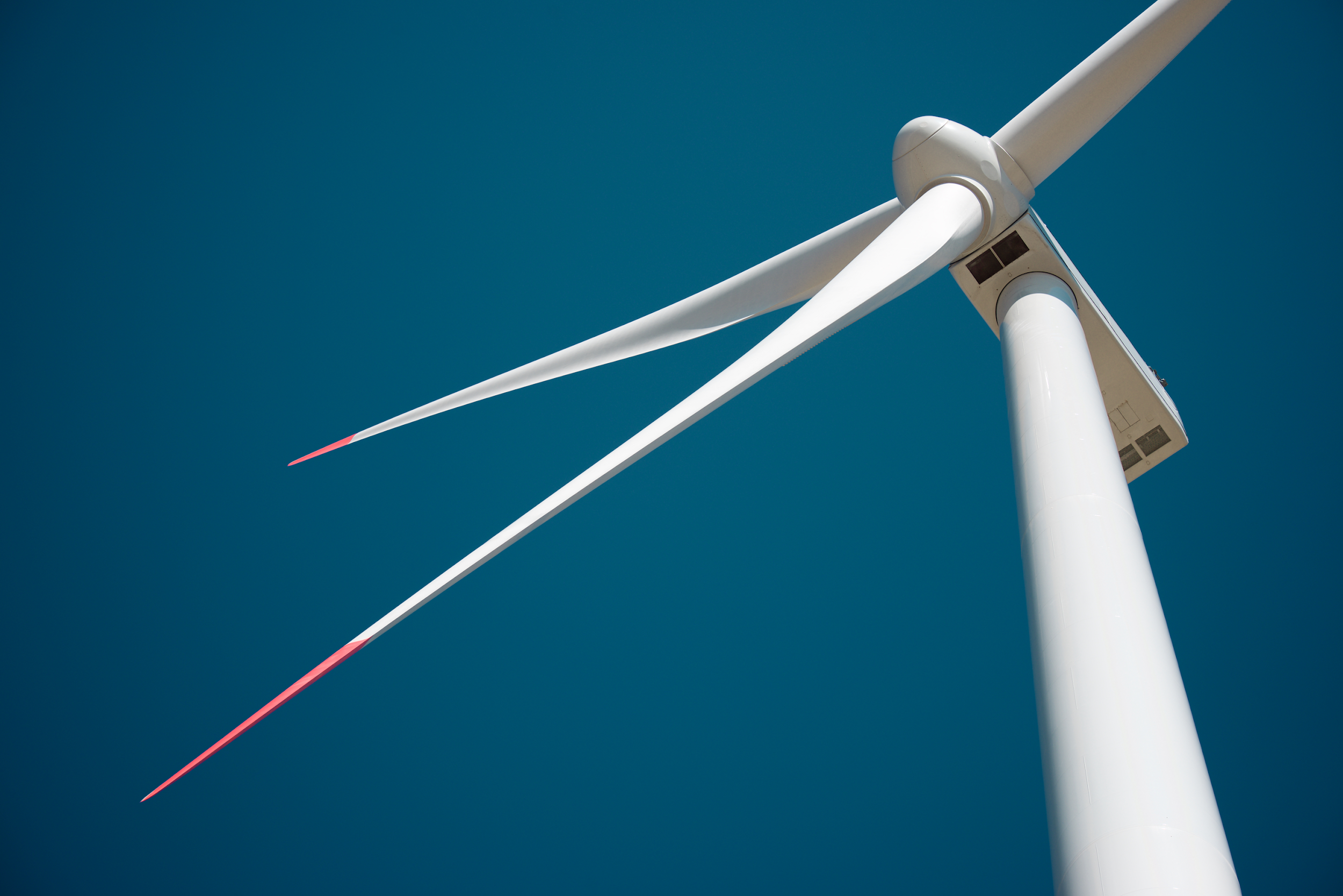 Text + left image
Quisque id purus eget purus euismod rutrum a nec neque. Vivamus eget enim nibh. Sed interdum eros quis diam sollicitudin, nec vulputate nisi eleifend. 

Nulla ullamcorper sapien vitae nulla euismod ultrices. Curabitur aliquam, nulla euismod mollis malesuada, magna massa posuere dui, eu porttitor odio purus a sem.
Graphic model
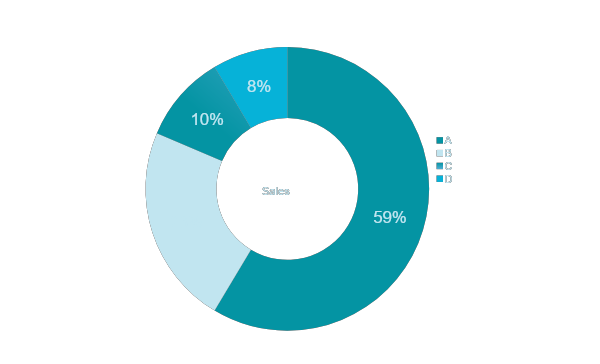 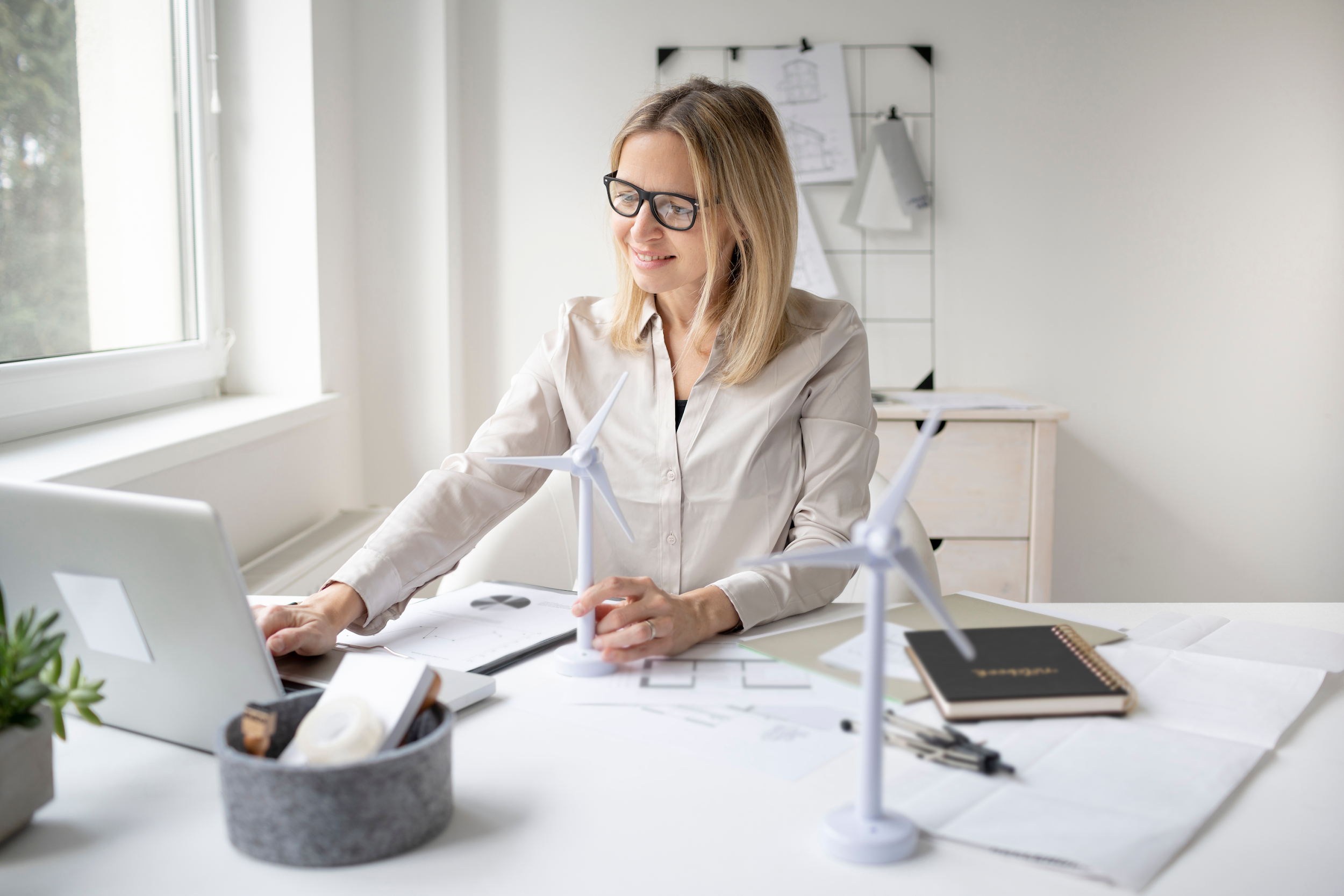 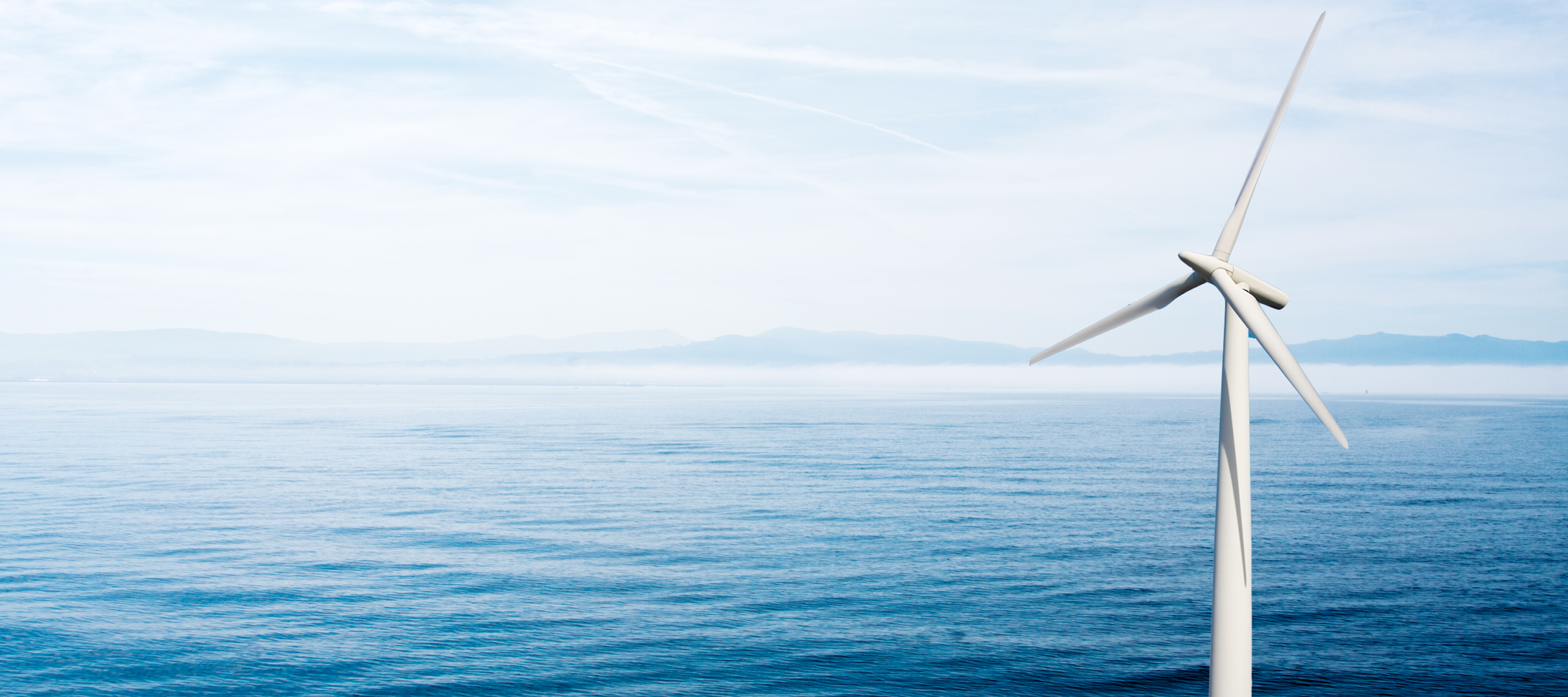 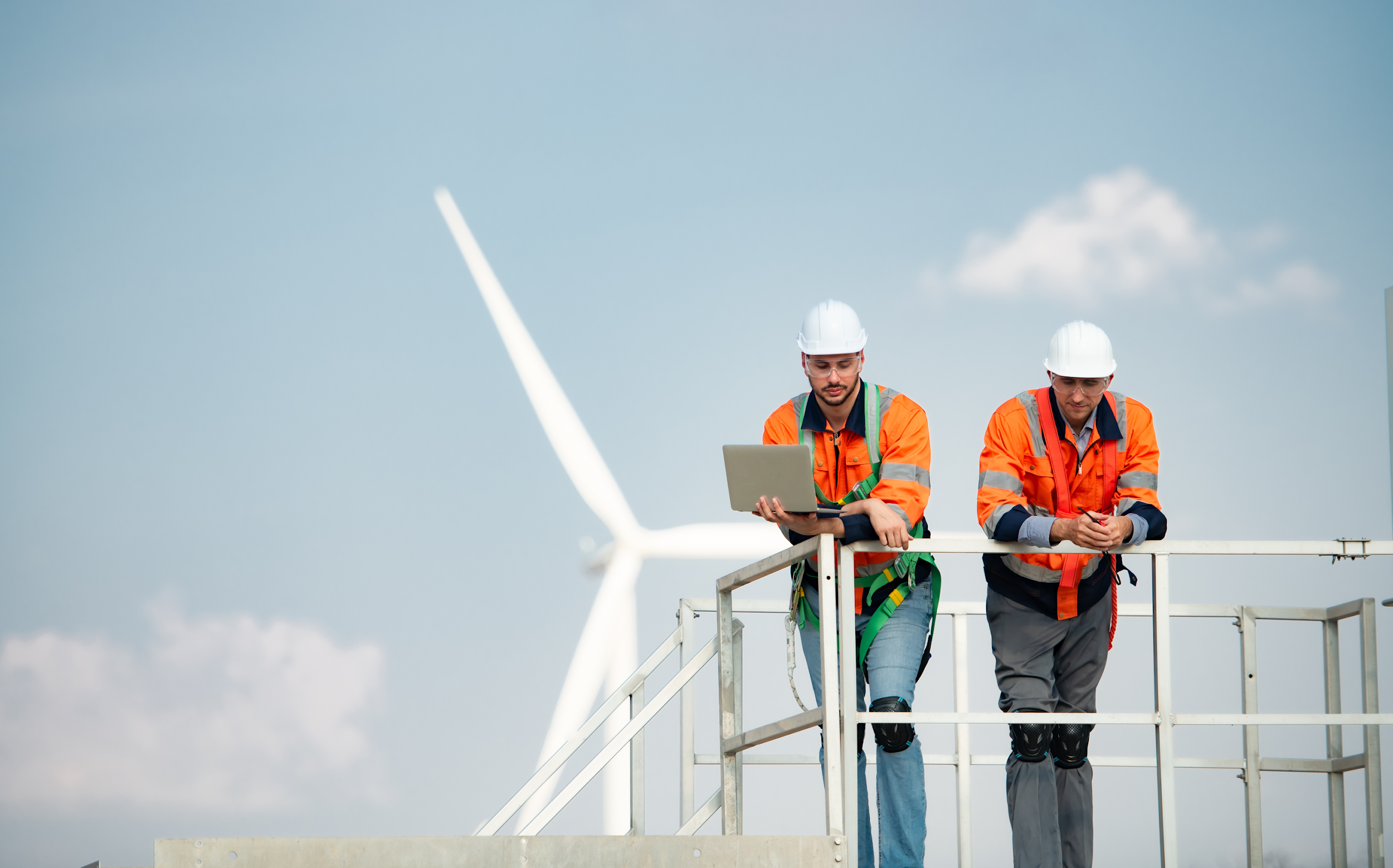 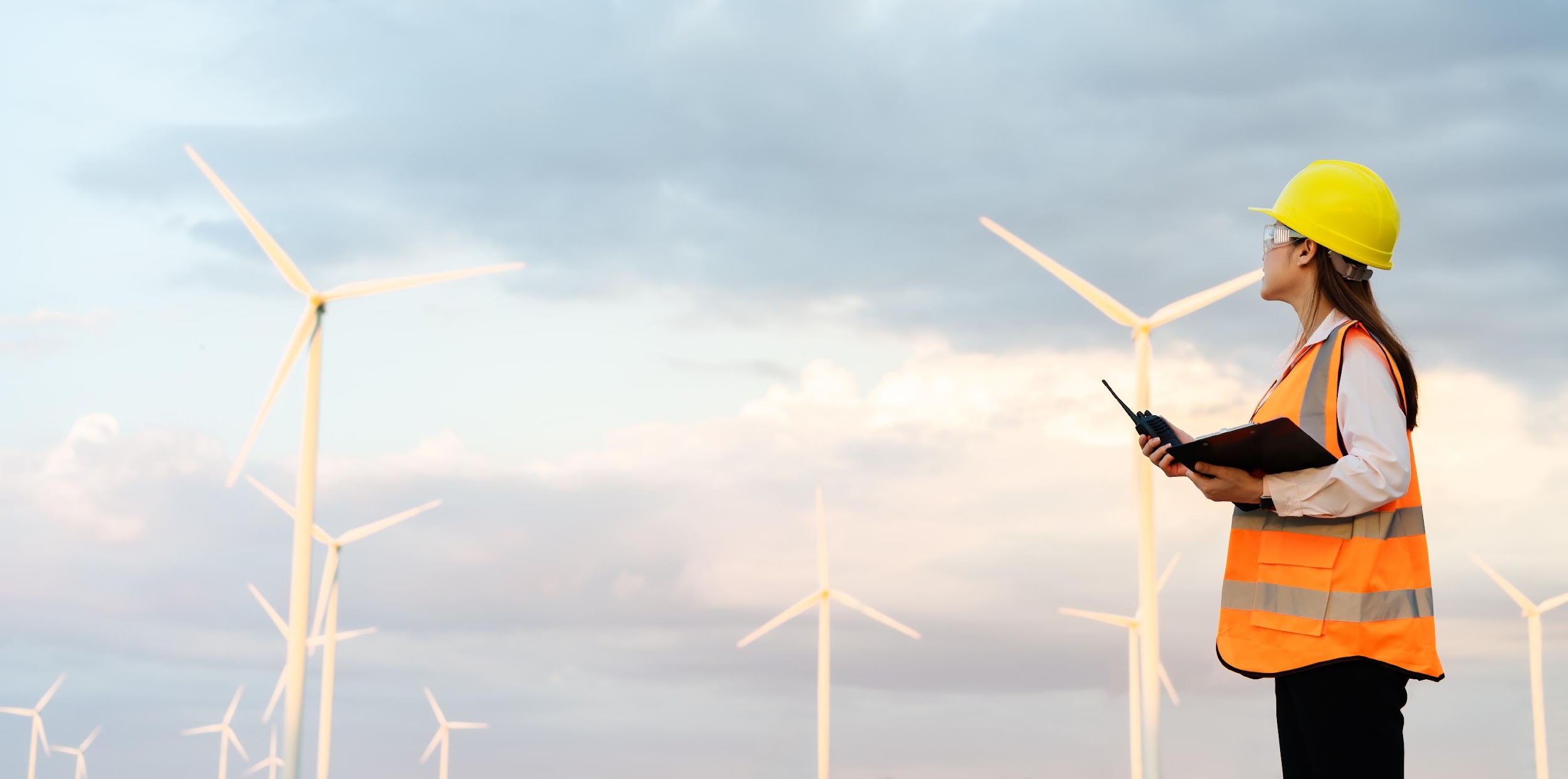 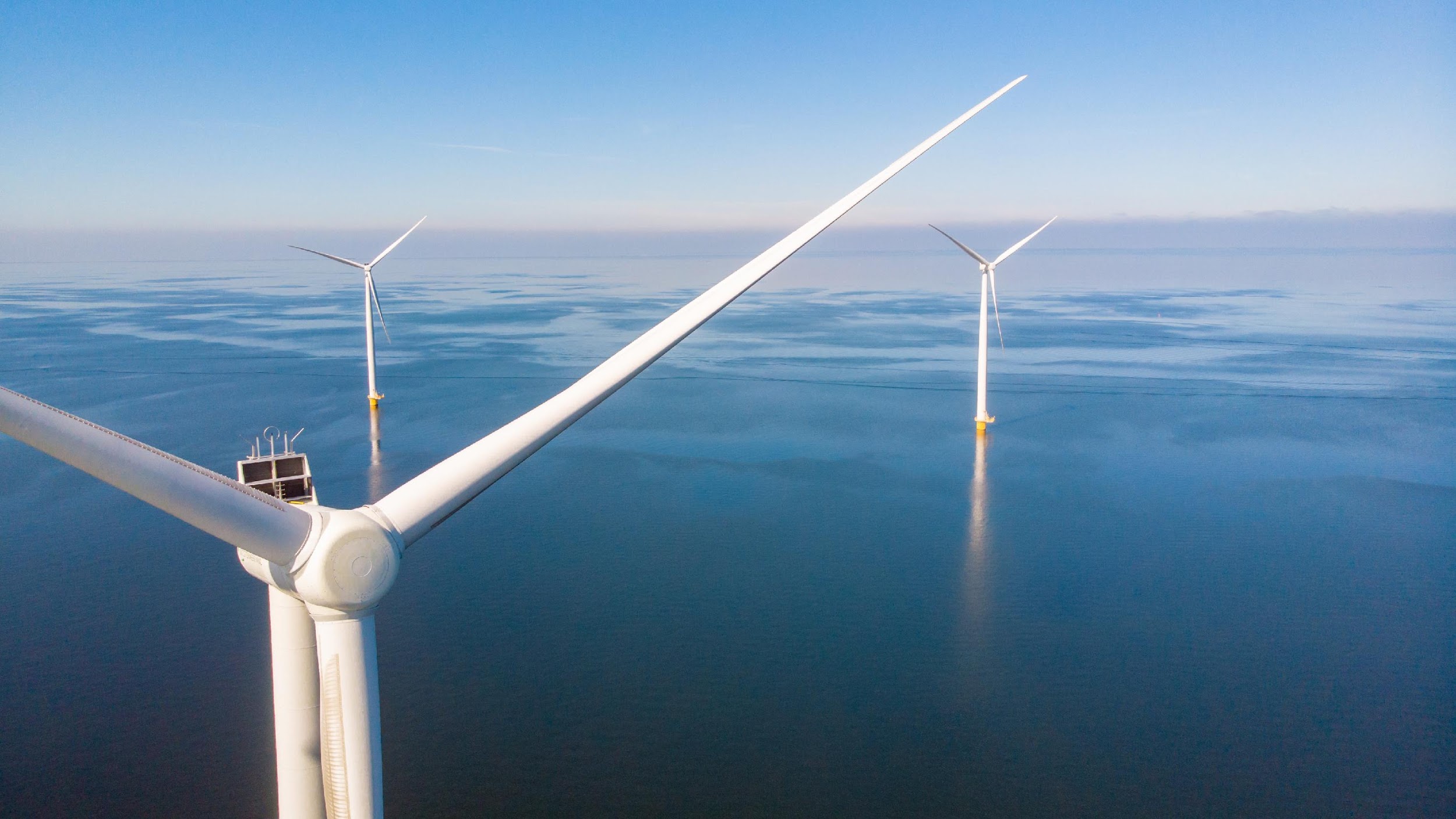 Graphic model
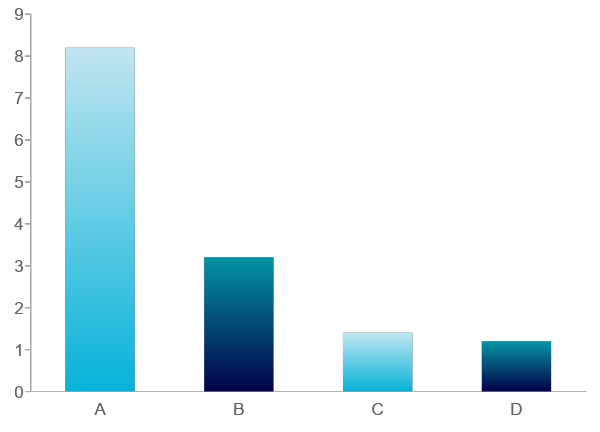 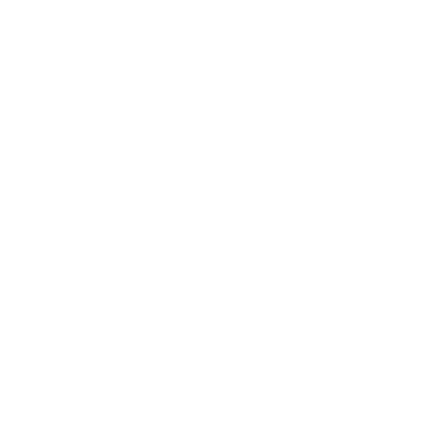 Section title lorem ipsum
Section title lorem ipsum
Boards
General overview
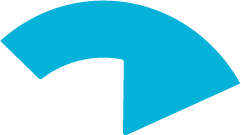 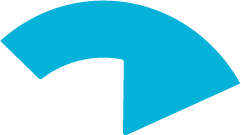 Lorem ipsum dolor 
Lorem ipsum
Lorem ipsum dolor sit
Lorem ipsum
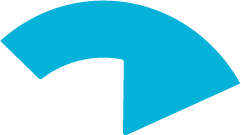 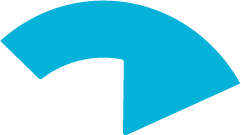 Lorem ipsum dolor sit
Lorem ipsum
Lorem ipsum dolor sit
Lorem ipsum
Calendar
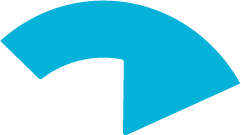 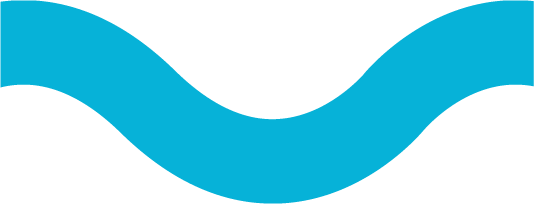 Next steps
2
3
1
4
Maecenas faucibus nibh eu neque interdum blandit. Donec ut elit at libero pretium lacinia.
Maecenas faucibus nibh eu neque interdum blandit. Donec ut elit at libero pretium lacinia.
Maecenas faucibus nibh eu neque interdum blandit. Donec ut elit at libero pretium lacinia.
Maecenas faucibus nibh eu neque interdum blandit. Donec ut elit at libero pretium lacinia.
Style
1
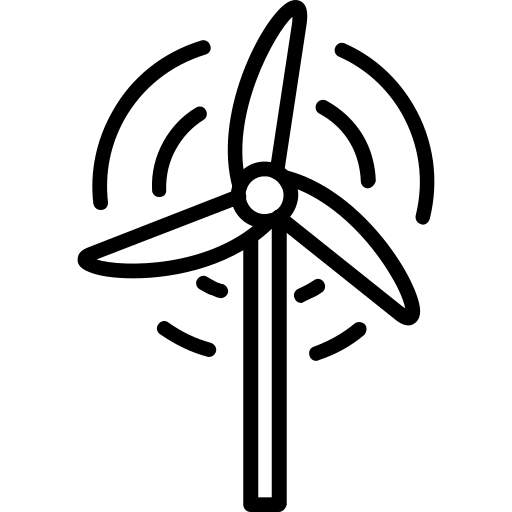 Title
Subtitle
2
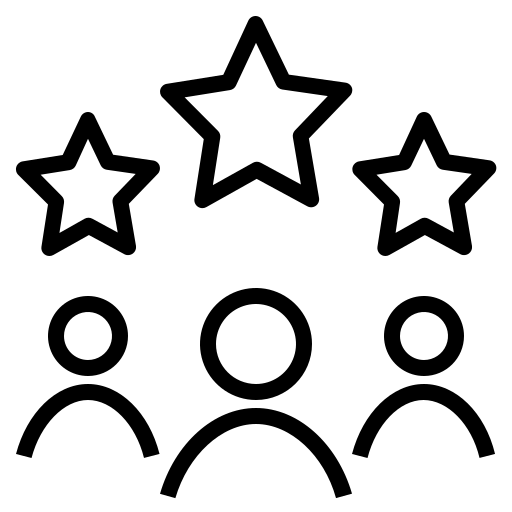 Text -Fucibus nibh eu neque interdum blandit.
Donec ut elit at libero pretium lacinia. Praesent sollicitudin lacus ligula, non consectetur risus fringilla ut. Class aptent taciti sociosqu ad litora torquent per conubia nostra, per inceptos himenaeos. Nam vel lorem risus. Curabitur volutpat tempor leo, rutrum commodo augue rutrum porttitor. Aenean eu enim sed nisi fermentum eleifend mollis vitae mi. Etiam sagittis scelerisque semper.
3
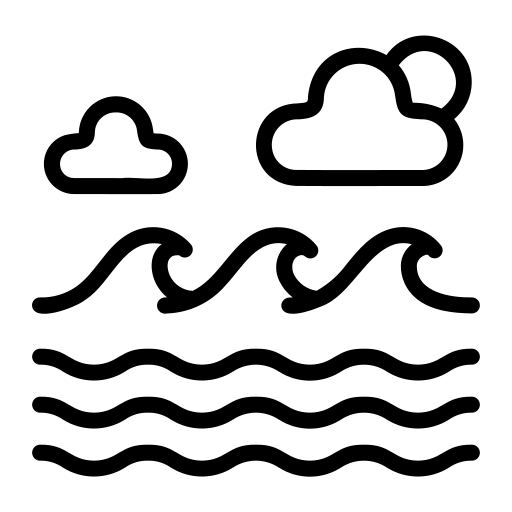 This text may contain a sentence or conclusion. Aliquam erat volutpat. Sed et nibh a urna lacinia hendrerit quis in augue.
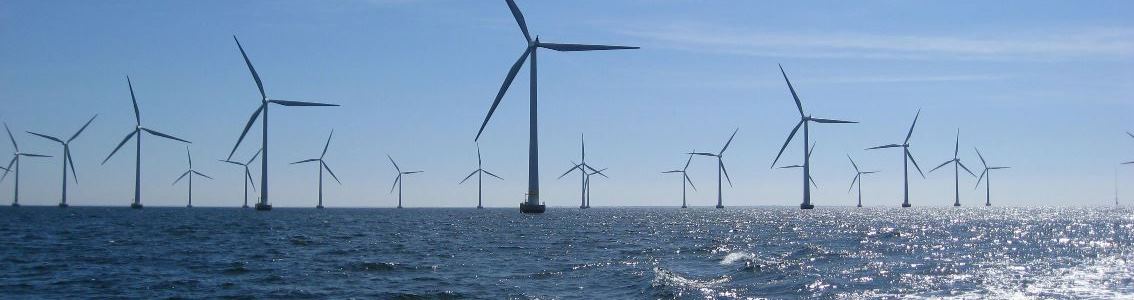 Deadline